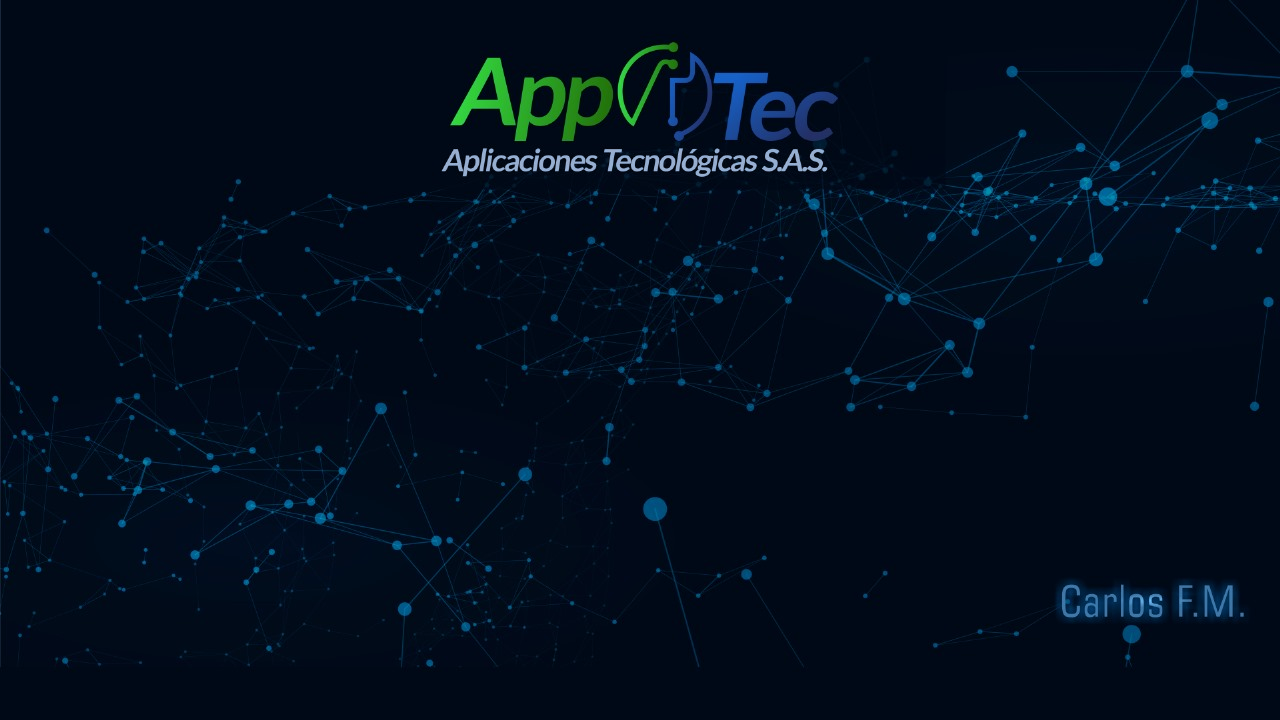 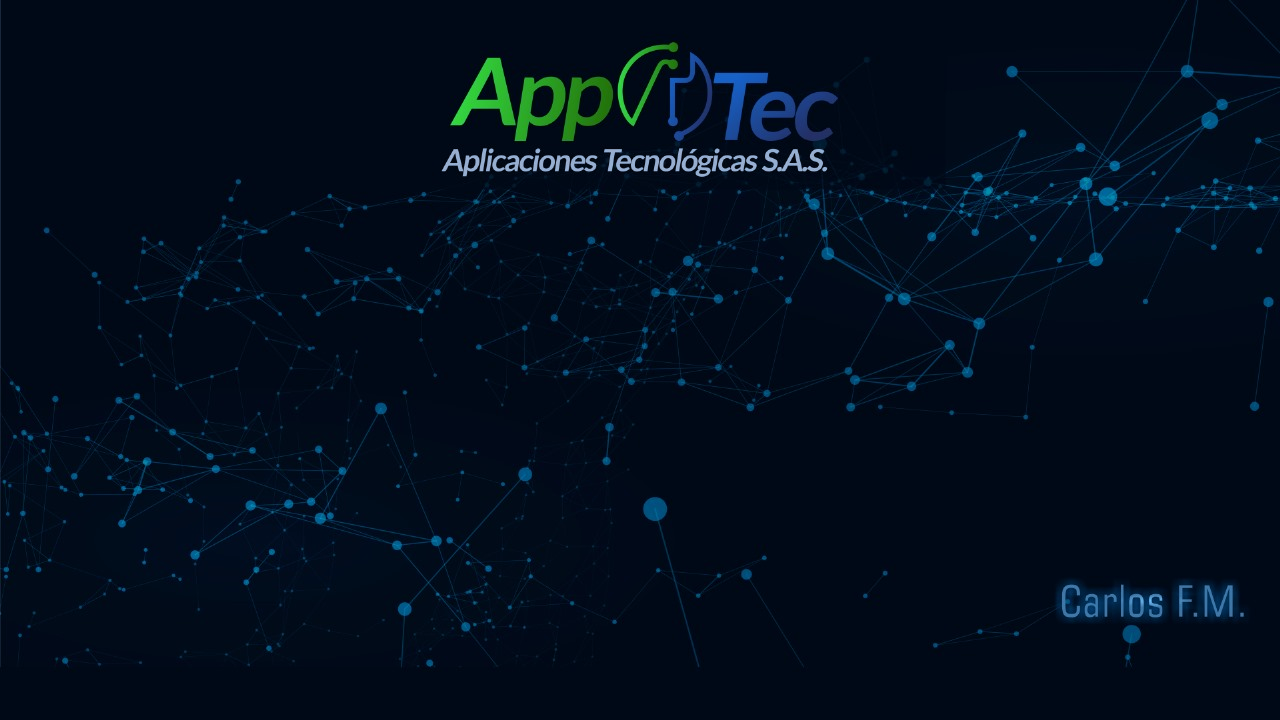 Carlos A. Flórez
Ingeniero de Sistemas
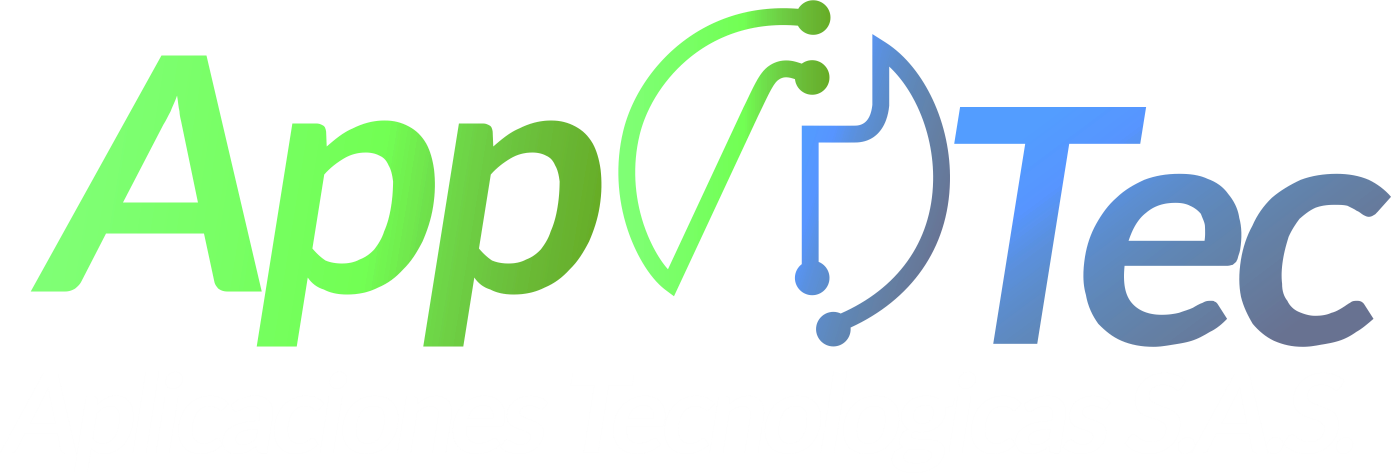 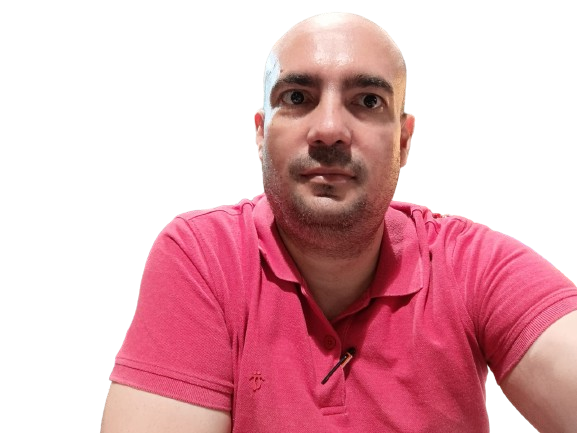